My Community Health
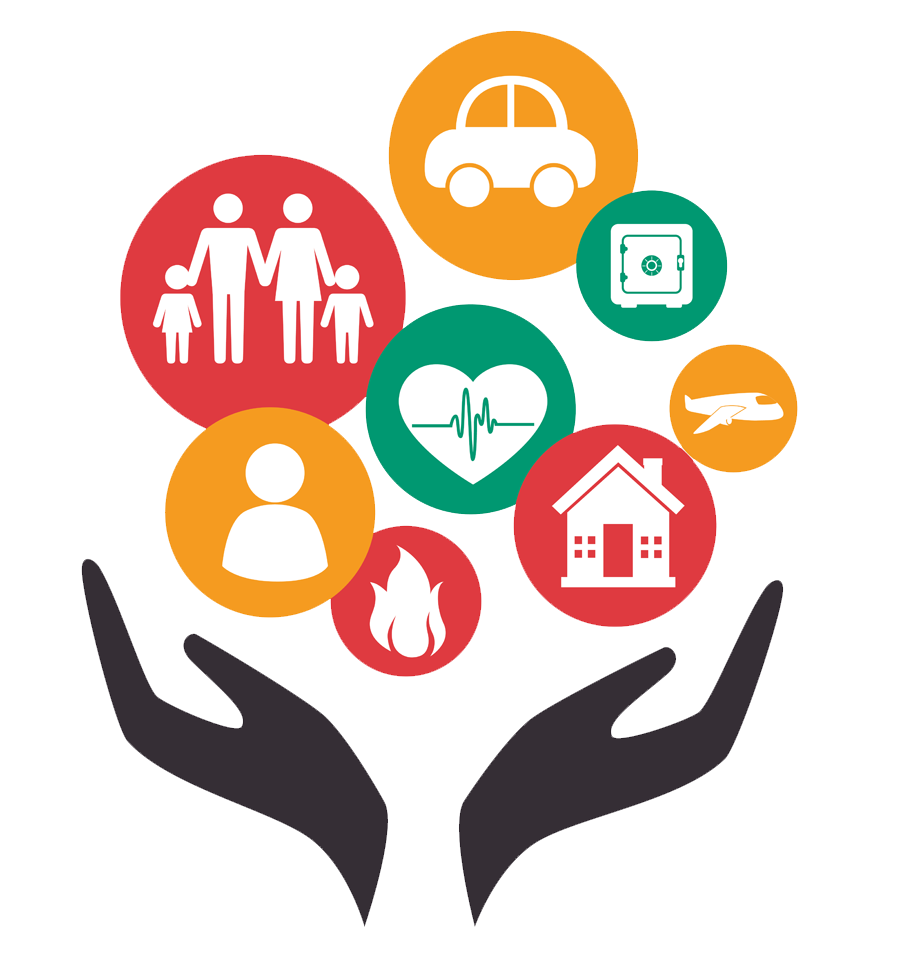 What is an “indicator”?  How would you define it?
Indicator – a sign that shows the condition or existence of something.
For example, we can use blood pressure as an indicator for someone’s individual health.
Identifying Indicators & Community Assets
Community Assets
Community asset – anything that can be used to improve the quality of community life.
It can be a person –  a stay at home dad who organizes a playgroup, or an informal neighborhood leader, or a firefighter who risks his life to keep the community safe
It can be a physical structure or place – a school, hospital, church, library, recreation center, a landmark symbol, parks, etc.
It can be a community service that makes life better for some or all members of the community – public transportation, early childhood education center, cultural organization, etc.
It can be a business that provides jobs and supports the local economy
[Speaker Notes: Explain to students that community assets can be used as a foundation for community improvement.]
Mapping the Health of our Community
(Insert picture here of a map of your community)
Taking Action
As young adults, you are the community’s youth ambassadors and have the capability of being a community asset. I want you to think about how you can take action to improve some of the unhealthy problems in our community.  Using your map, make a list of the issues that concern you the most, come up with possible solutions to these issues, and then rank how easy they would be to fix.  Star or highlight one or two that you are most interested in working on.  You will likely use this for your Community Health Project assessment.